Introduction to Computer Graphics with WebGL
Ed Angel
Professor Emeritus of Computer Science
Founding Director, Arts, Research, Technology and Science Laboratory
University of New Mexico
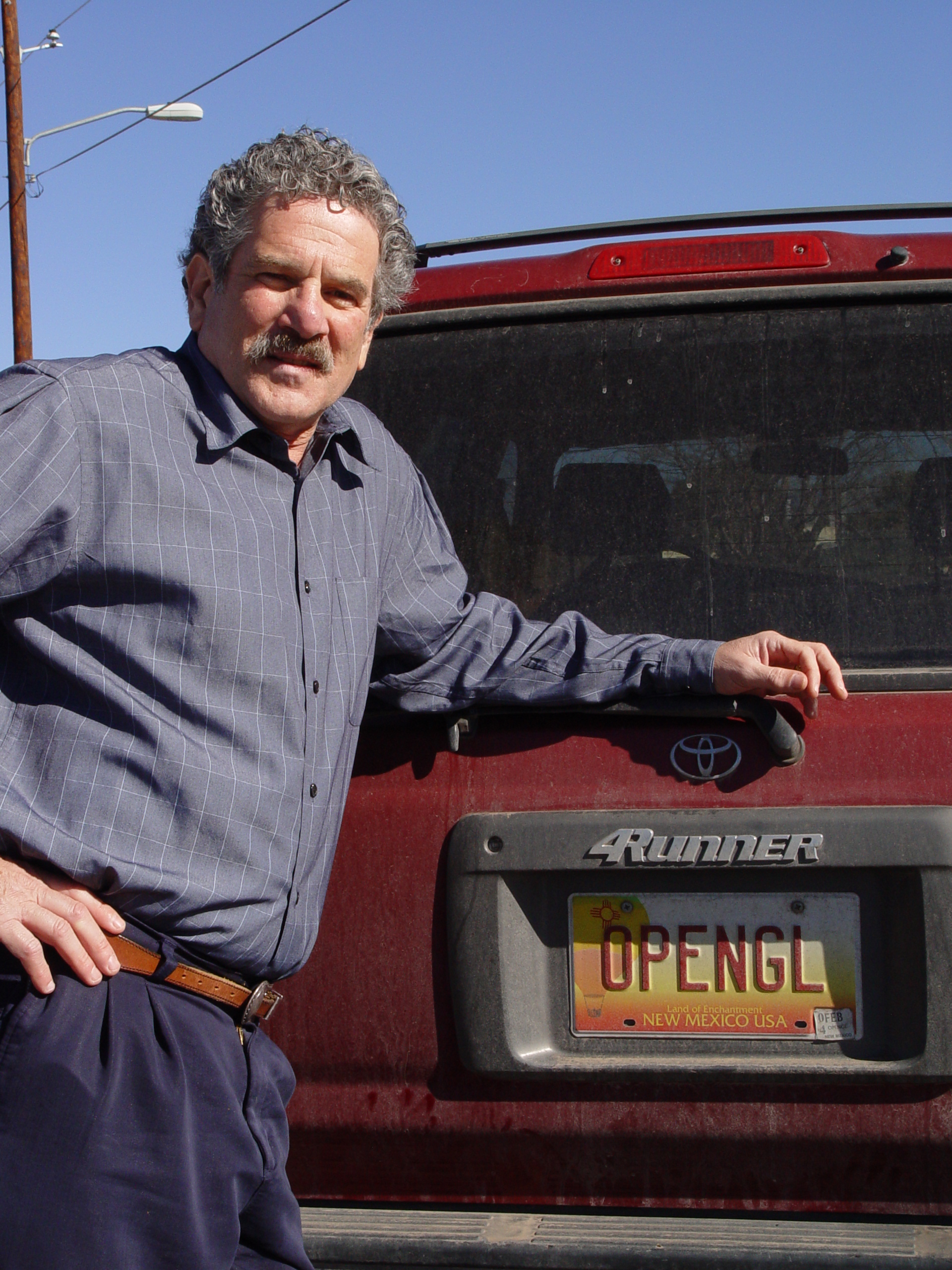 1
Angel and Shreiner: Interactive Computer Graphics 7E © Addison-Wesley 2015
Overview
These lectures are for a senior/graduate elective for computer science and engineering majors(and others with good programming skills)
The course is based on a modern approach using programmable shaders in the new textbook:  Ed Angel and Dave Shreiner, Interactive Computer Graphics, A Top-down Approach with WebGL(Seventh Edition), Addison-Wesley
These lectures cover Chapters 1-7 in detail and survey Chapters 8-12
2
Angel and Shreiner: Interactive Computer Graphics 7E © Addison-Wesley 2015
Week 1
Video 1.1: Introduction
Video 1.2: Detailed Outline and Examples
Video 1.3: Example Code in JS
Video 1.4: What is Computer Graphics?
Video 1.5: Image Formation

Reading: Chapter 1
Exercises: Run some examples on your browser
3
Angel and Shreiner: Interactive Computer Graphics 7E © Addison-Wesley 2015
Video 1.1
Course Overview
Required Background
References
4
Angel and Shreiner: Interactive Computer Graphics 7E © Addison-Wesley 2015
Contact Information
angel@cs.unm.edu
www.cs.unm.edu/~angel
5
Angel and Shreiner: Interactive Computer Graphics 7E © Addison-Wesley 2015
Objectives
Broad introduction to Computer Graphics
Software
Hardware
Applications
Top-down approach
Shader-Based WebGL
Integrates with HTML5
Code runs in latest browsers
6
Angel and Shreiner: Interactive Computer Graphics 7E © Addison-Wesley 2015
Prerequisites
Good programming skills in C (or C++)
Basic Data Structures
Linked lists
Arrays
Geometry
Simple Linear Algebra
Note: CS/ECE 412 is neither a pre- or corequisite
Considerable overlap
Should not take both for credit
7
Angel and Shreiner: Interactive Computer Graphics 7E © Addison-Wesley 2015
Requirements
3 Assigned Projects
Simple
Interactive
3D
Term Project
You pick
See 
www.cs.unm.edu/~angel/ONLINE_GRAPHICS  
for assignments, projects and other info
8
Angel and Shreiner: Interactive Computer Graphics 7E © Addison-Wesley 2015
Why is this course different?
Shader-based
Most computer graphics use OpenGL but still use fixed-function pipeline
does not require shaders
Does not make use of the full capabilities of the graphics processing unit (GPU)
Web
With HTML5, WebGL runs in the latest browsers
makes use of local hardware
no system dependencies
9
Angel and Shreiner: Interactive Computer Graphics 7E © Addison-Wesley 2015
References
Interactive Computer Graphics (7th Edition)
The OpenGL Programmer’s Guide (the Redbook) 8th Edition
OpenGL ES 2.0 Programming Guide
WebGL Programming Guide
WebGL Beginner’s Guide
WebGL: Up and Running
JavaScript: The Definitive Guide
10
Angel and Shreiner: Interactive Computer Graphics 7E © Addison-Wesley 2015
Web Resources
www.cs.unm.edu/~angel/
www.cs.unm.edu/~angel/WebGL/7E
www.opengl.org
get.webgl.org
www.kronos.org/webgl
www.chromeexperiments.com/webgl
learningwebgl.com
11
Angel and Shreiner: Interactive Computer Graphics 7E © Addison-Wesley 2015
Introduction to Computer Graphics with WebGL
Ed Angel
Professor Emeritus of Computer Science
Founding Director, Arts, Research, Technology and Science Laboratory
University of New Mexico
12
Angel and Shreiner: Interactive Computer Graphics 7E © Addison-Wesley 2015
Video 1.2
Course Outline
Examples at 
	www.cs.unm.edu/~angel/WebGL/7E
13
Angel and Shreiner: Interactive Computer Graphics 7E © Addison-Wesley 2015
Outline: Part 1
Introduction
Text: Chapter 1
Week 1
What is Computer Graphics?
Applications Areas
History
Image formation
Basic Architecture
14
Angel and Shreiner: Interactive Computer Graphics 7E © Addison-Wesley 2015
Outline: Part 2
Basic WebGL Graphics
Text: Chapter 2
Weeks 2-4
Architecture
JavaScript
Web execution
Simple programs in two and three dimensions
Basic shaders and GLSL
15
Angel and Shreiner: Interactive Computer Graphics 7E © Addison-Wesley 2015
Outline: Part 3
Interaction
Text: Chapter 3
Week 5
Client-Server Model
Event-driven programs
Event Listeners
Menus, Buttons, Sliders
Position input
16
Angel and Shreiner: Interactive Computer Graphics 7E © Addison-Wesley 2015
Outline: Part 4
Three-Dimensional Graphics
Text: Chapters 4-6
Weeks 6-9
Geometry
Transformations
Homogeneous Coordinates
Viewing
Lighting and Shading
17
Angel and Shreiner: Interactive Computer Graphics 7E © Addison-Wesley 2015
Outline: Part 5
Discrete Methods
Text: Chapter 7
Weeks 10-12
Buffers
Pixel Maps
Texture Mapping
Compositing and Transparency
Off-Screen Rendering
18
Angel and Shreiner: Interactive Computer Graphics 7E © Addison-Wesley 2015
Outline: Part 6
Hierarchy and Procedural Methods
Text: Chapters 9-10
Weeks 13-14
Tree Structured Models
Traversal Methods
Scene Graphs
Particle Systems
Agent Based Models
19
Angel and Shreiner: Interactive Computer Graphics 7E © Addison-Wesley 2015
Outline: Part 7
Advanced Rendering
Text: Chapter 12
Week 15
20
Angel and Shreiner: Interactive Computer Graphics 7E © Addison-Wesley 2015
Examples
Book website:


 www.cs.unm.edu/~angel/WebGL/7E
21
Angel and Shreiner: Interactive Computer Graphics 7E © Addison-Wesley 2015
Introduction to Computer Graphics with WebGL
Ed Angel
Professor Emeritus of Computer Science
Founding Director, Arts, Research, Technology and Science Laboratory
University of New Mexico
22
Angel and Shreiner: Interactive Computer Graphics 7E © Addison-Wesley 2015
Video 1.3
Example: Draw a triangle
Each application consists of (at least) two files 
HTML file and a JavaScript file
HTML
describes page
includes utilities
includes shaders
JavaScript
contains the graphics
23
Angel and Shreiner: Interactive Computer Graphics 7E © Addison-Wesley 2015
Coding in WebGL
Can run WebGL on any recent browser
Chrome
Firefox
Safari
IE
Code written in JavaScript
JS runs within browser
Use local resources
24
Angel and Shreiner: Interactive Computer Graphics 7E © Addison-Wesley 2015
Example: triangle.html
25
Angel and Shreiner: Interactive Computer Graphics 7E © Addison-Wesley 2015
Example Code
<!DOCTYPE html>
<html>
<head>
<script id="vertex-shader" type="x-shader/x-vertex">
attribute vec4 vPosition;
void main(){
  gl_Position = vPosition;
}
</script>
<script id="fragment-shader" type="x-shader/x-fragment">
precision mediump float;
void main(){
    gl_FragColor = vec4( 1.0, 0.0, 0.0, 1.0 );
}
</script>
26
Angel and Shreiner: Interactive Computer Graphics 7E © Addison-Wesley 2015
HTML File (cont)
<script type="text/javascript" src="../Common/webgl-utils.js"></script>
<script type="text/javascript" src="../Common/initShaders.js"></script>
<script type="text/javascript" src="../Common/MV.js"></script>
<script type="text/javascript" src="triangle.js"></script>
</head>
<body>
<canvas id="gl-canvas" width="512" height="512">
Oops ... your browser doesn't support the HTML5 canvas element
</canvas>
</body>
</html>
27
Angel and Shreiner: Interactive Computer Graphics 7E © Addison-Wesley 2015
JS File
var gl;
var points;

window.onload = function init(){
    var canvas = document.getElementById( "gl-canvas" );
     gl = WebGLUtils.setupWebGL( canvas );    
     if ( !gl ) { alert( "WebGL isn't available" ); 
}        

// Three Vertices        
var vertices = [
        vec2( -1, -1 ),
        vec2(  0,  1 ),
        vec2(  1, -1 )    
];
28
Angel and Shreiner: Interactive Computer Graphics 7E © Addison-Wesley 2015
JS File (cont)
//  Configure WebGL   
//    
    gl.viewport( 0, 0, canvas.width, canvas.height );
    gl.clearColor( 1.0, 1.0, 1.0, 1.0 );   
     
//  Load shaders and initialize attribute buffers

    var program = initShaders( gl, "vertex-shader", "fragment-shader" );
    gl.useProgram( program );        

// Load the data into the GPU        

    var bufferId = gl.createBuffer();
    gl.bindBuffer( gl.ARRAY_BUFFER, bufferId );
    gl.bufferData( gl.ARRAY_BUFFER, flatten(vertices), gl.STATIC_DRAW );
29
Angel and Shreiner: Interactive Computer Graphics 7E © Addison-Wesley 2015
JS File (cont)
// Associate out shader variables with our data buffer

      var vPosition = gl.getAttribLocation( program, "vPosition" );
      gl.vertexAttribPointer( vPosition, 2, gl.FLOAT, false, 0, 0 );
      gl.enableVertexAttribArray( vPosition );    
      render();
};

function render() {
    gl.clear( gl.COLOR_BUFFER_BIT ); 
   gl.drawArrays( gl.TRIANGLES, 0, 3 );
}
30
Angel and Shreiner: Interactive Computer Graphics 7E © Addison-Wesley 2015
Exercise
Run triangle.html from the class website

Load the triangle.html and triangle.js to your computer and run them from there
Edit the two files to change the color and display more than one triangle
31
Angel and Shreiner: Interactive Computer Graphics 7E © Addison-Wesley 2015
JavaScript Notes
JavaScript (JS) is the language of the Web
All browsers will execute JS code
JavaScript is an interpreted object-oriented language
References
Flanagan, JavaScript: The Definitive Guide, O’Reilly
Crockford, JavaScript, The Good Parts, O’Reilly
Many Web tutorials
32
Angel and Shreiner: Interactive Computer Graphics 7E © Addison-Wesley 2015
JS Notes
Is JS slow?
JS engines in browsers are getting much faster
Not a key issues for graphics since once we get the data to the GPU it doesn’t matter how we got the data there
JS is a (too) big language
We don’t need to use it all
Choose parts we want to use
Don’t try to make your code look like C or Java
33
Angel and Shreiner: Interactive Computer Graphics 7E © Addison-Wesley 2015
JS Notes
Very few native types:
numbers
strings
booleans
Only one numerical type: 32 bit float
var x = 1;
var x = 1.0; // same
potential issue in loops
two operators for equality == and ===
Dynamic typing
34
Angel and Shreiner: Interactive Computer Graphics 7E © Addison-Wesley 2015
Scoping
Different from other languages
Function scope
variables are hoisted within a function
can use a variable before it is declared
Note functions are first class objects in JS
35
Angel and Shreiner: Interactive Computer Graphics 7E © Addison-Wesley 2015
JS Arrays
JS arrays are objects
inherit methods
var a = [1, 2, 3]; 
   is not the same as in C++ or Java
a.length     // 3
a.push(4); // length now 4
a.pop();   // 4
avoids use of many loops and indexing
Problem for WebGL which expects C-style arrays
36
Angel and Shreiner: Interactive Computer Graphics 7E © Addison-Wesley 2015
Typed Arrays
JS has typed arrays that are like C arrays

var a = new Float32Array(3)
var b = new Uint8Array(3)

Generally, we prefer to work with standard JS arrays and convert to typed arrays only when we need to send data to the GPU with the flatten function in MV.js
37
Angel and Shreiner: Interactive Computer Graphics 7E © Addison-Wesley 2015
A Minimalist Approach
We will use only core JS and HTML
no extras or variants
No additional packages
CSS
JQuery
Focus on graphics
examples may lack beauty
You are welcome to use other variants as long as I can run them from your URL
38
Angel and Shreiner: Interactive Computer Graphics 7E © Addison-Wesley 2015
Introduction to Computer Graphics with WebGL
Ed Angel
Professor Emeritus of Computer Science
Founding Director, Arts, Research, Technology and Science Laboratory
University of New Mexico
39
Angel and Shreiner: Interactive Computer Graphics 7E © Addison-Wesley 2015
What is Computer Graphics?
Ed Angel
Professor Emeritus of Computer Science, 
University of New Mexico
40
Angel and Shreiner: Interactive Computer Graphics 7E © Addison-Wesley 2015
Computer Graphics
Computer graphics deals with all aspects of creating images with a computer
Hardware
Software
Applications
41
Angel and Shreiner: Interactive Computer Graphics 7E © Addison-Wesley 2015
Example
Where did this image come from?






What hardware/software did we use to produce it?
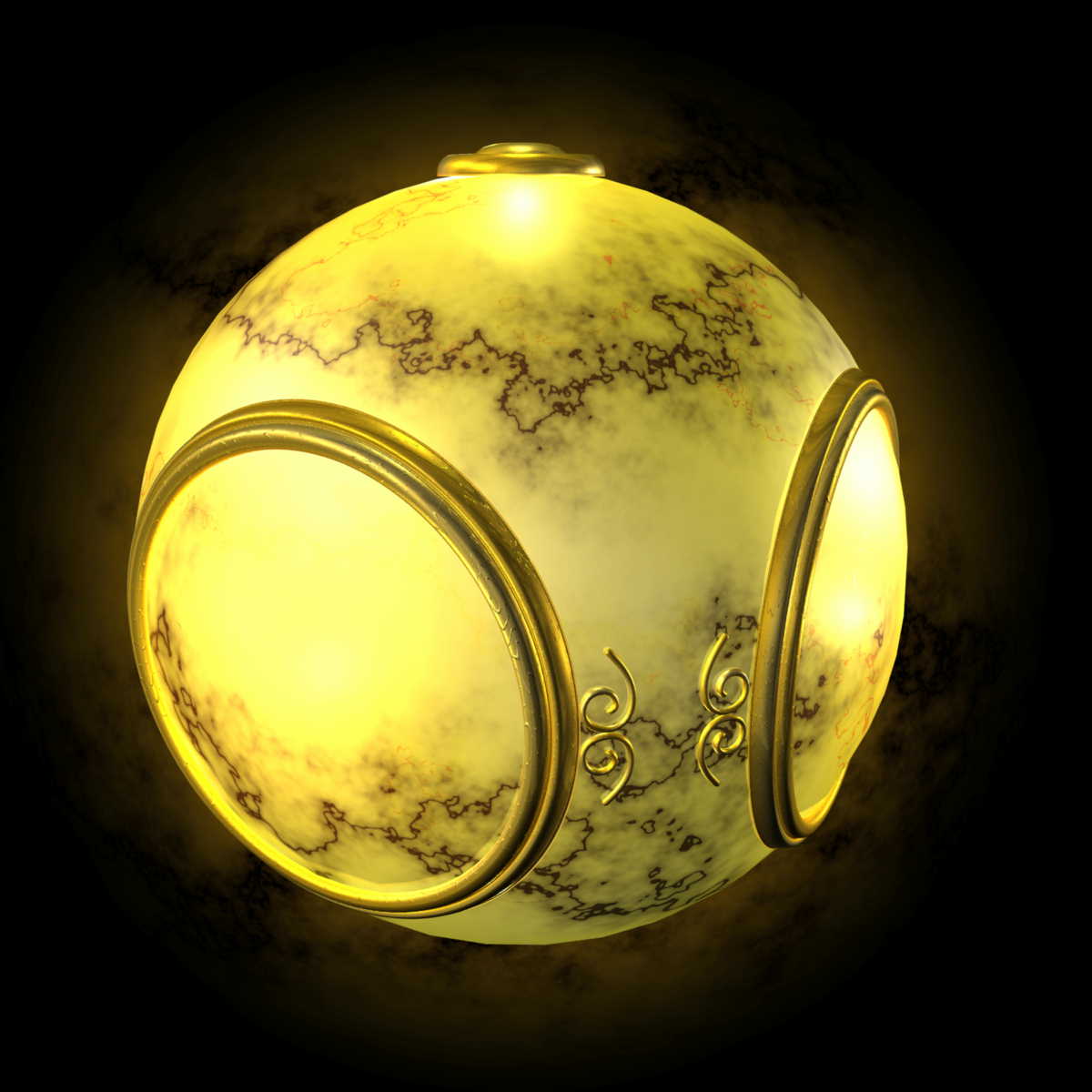 42
Angel and Shreiner: Interactive Computer Graphics 7E © Addison-Wesley 2015
Preliminary Answer
Application: The object is an artist’s rendition of the sun for an animation to be shown in a domed environment (planetarium)
Software: Maya for modeling and rendering but Maya is built on top of OpenGL
Hardware: PC with graphics card for modeling and rendering
43
Angel and Shreiner: Interactive Computer Graphics 7E © Addison-Wesley 2015
Basic Graphics System
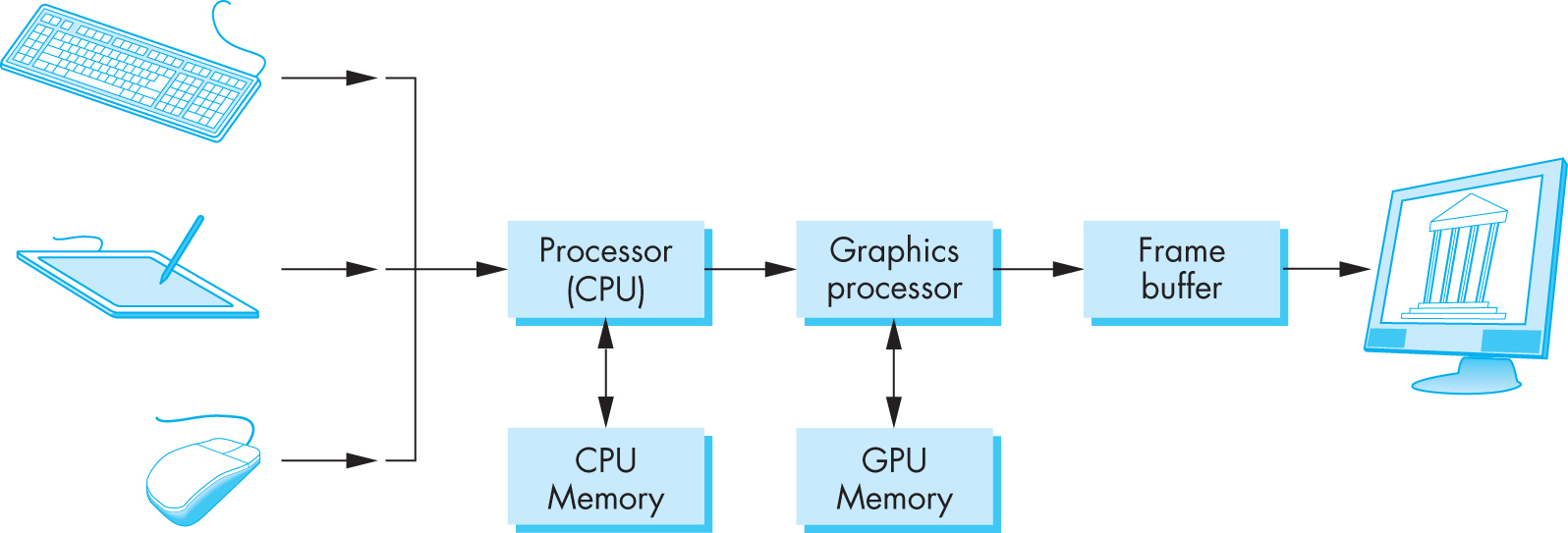 Output device
Input devices
Image formed in frame buffer
44
Angel and Shreiner: Interactive Computer Graphics 7E © Addison-Wesley 2015
Computer Graphics: 1950-1960
Computer graphics goes back to the earliest days of computing
Strip charts
Pen plotters
Simple displays using A/D converters to go from computer to calligraphic CRT
Cost of refresh for CRT too high 
Computers slow, expensive, unreliable
45
Angel and Shreiner: Interactive Computer Graphics 7E © Addison-Wesley 2015
Cathode Ray Tube (CRT)
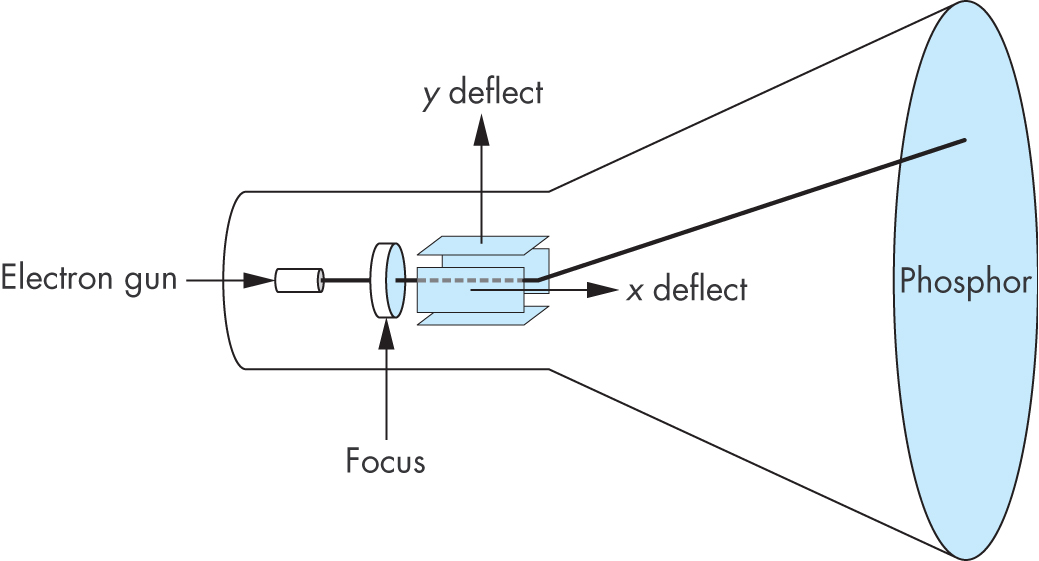 Can be used either as a line-drawing device (calligraphic) or to display contents of frame buffer (raster mode)
46
Angel and Shreiner: Interactive Computer Graphics 7E © Addison-Wesley 2015
Shadow Mask CRT
47
Angel and Shreiner: Interactive Computer Graphics 7E © Addison-Wesley 2015
Computer Graphics: 1960-1970
Wireframe graphics
Draw only lines
Sketchpad
Display Processors
Storage tube
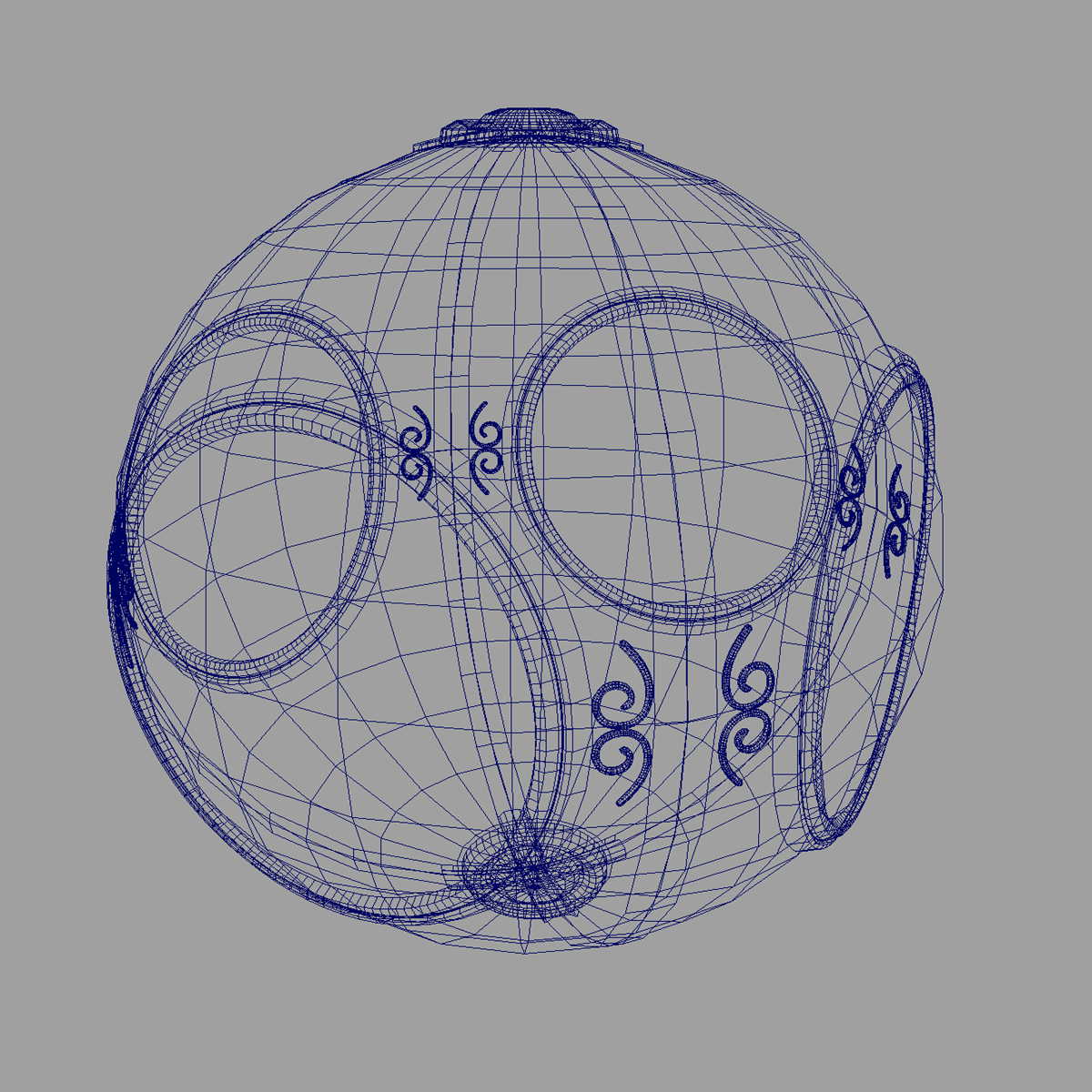 wireframe representation
of sun object
48
Angel and Shreiner: Interactive Computer Graphics 7E © Addison-Wesley 2015
Sketchpad
Ivan Sutherland’s PhD thesis at MIT
Recognized the potential of man-machine interaction 
Loop
Display something
User moves light pen
Computer generates new display
Sutherland also created many of the now common algorithms for computer graphics
49
Angel and Shreiner: Interactive Computer Graphics 7E © Addison-Wesley 2015
Display Processor
Rather than have the host computer try to refresh display use a special purpose computer called a display processor (DPU)




Graphics stored in display list (display file) on display processor
Host compiles display list and sends to DPU
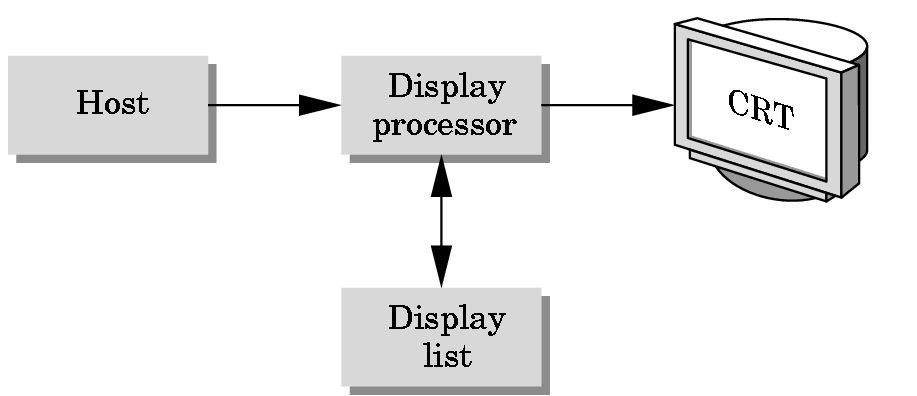 50
Angel and Shreiner: Interactive Computer Graphics 7E © Addison-Wesley 2015
Computer Graphics: 1970-1980
Raster Graphics
Beginning of graphics standards
IFIPS
GKS: European effort
Becomes ISO 2D standard
Core: North American effort
 3D but fails to become ISO standard
Workstations and PCs
51
Angel and Shreiner: Interactive Computer Graphics 7E © Addison-Wesley 2015
Raster Graphics
Image produced as an array (the raster) of picture elements (pixels) in the frame buffer
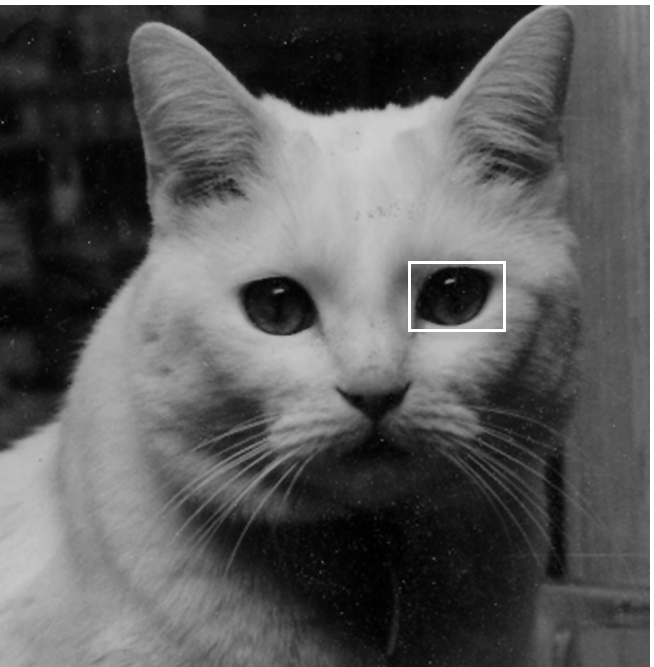 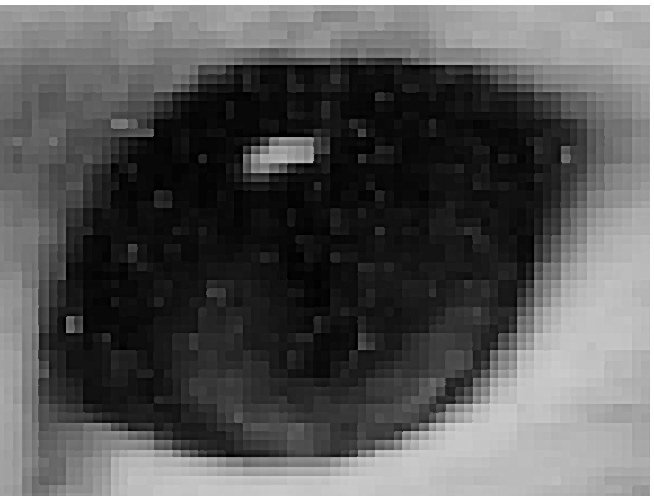 52
Angel and Shreiner: Interactive Computer Graphics 7E © Addison-Wesley 2015
Raster Graphics
Allows us to go from lines and wire frame images to filled polygons
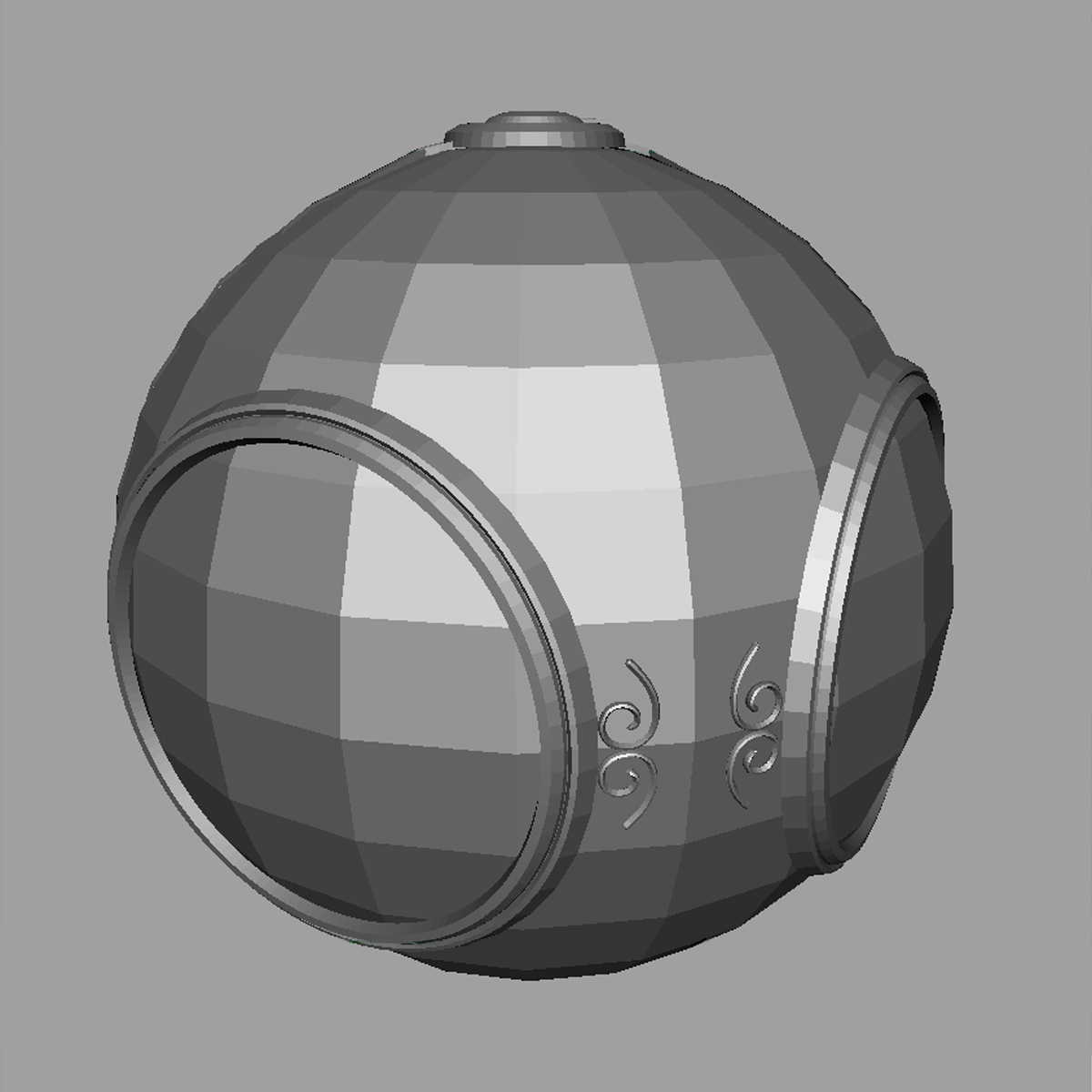 53
Angel and Shreiner: Interactive Computer Graphics 7E © Addison-Wesley 2015
PCs and Workstations
Although we no longer make the distinction between workstations and PCs, historically they evolved from different roots
Early workstations characterized by
Networked connection: client-server model
High-level of interactivity
Early PCs included frame buffer as part of user memory
Easy to change contents and create images
54
Angel and Shreiner: Interactive Computer Graphics 7E © Addison-Wesley 2015
Computer Graphics: 1980-1990
Realism comes to computer graphics
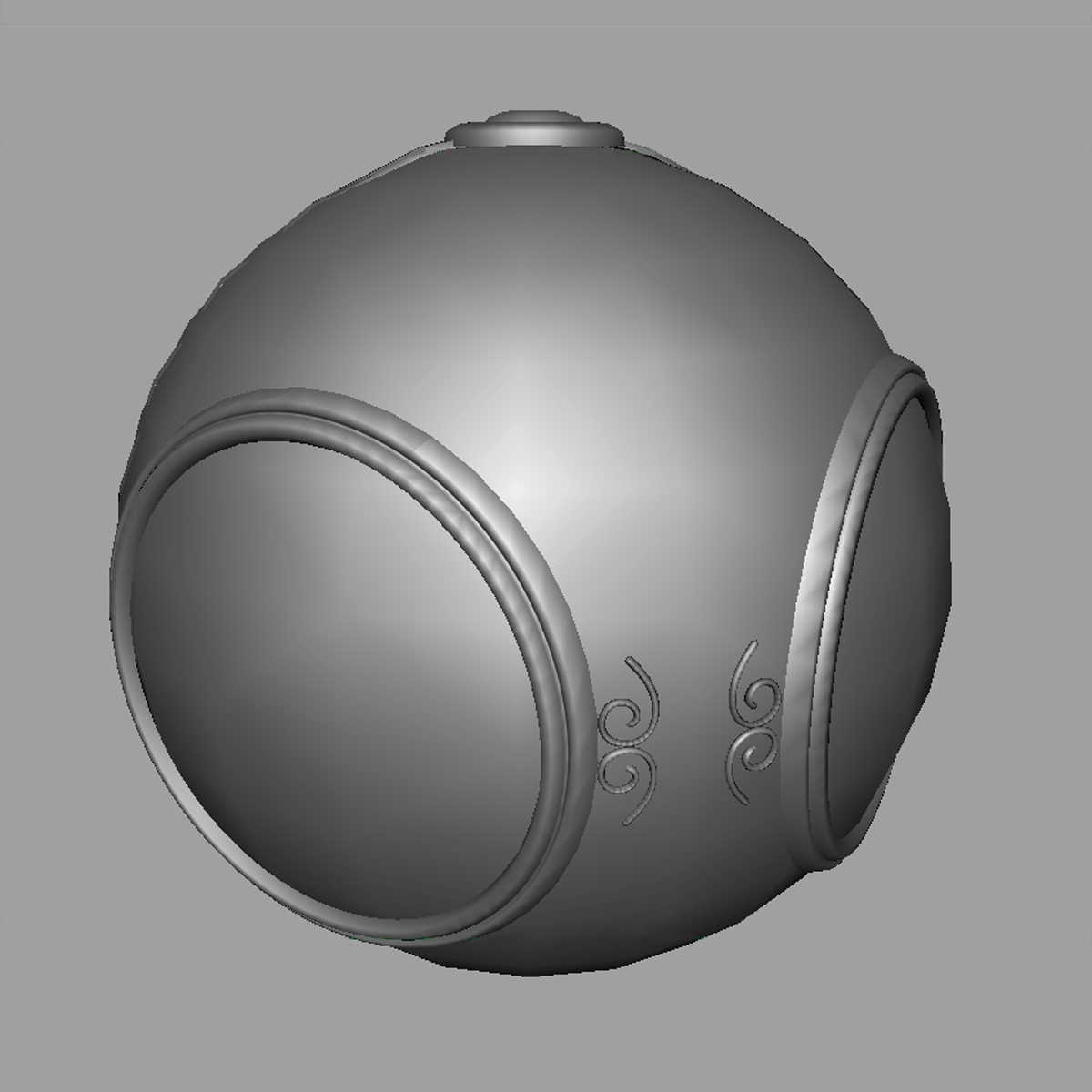 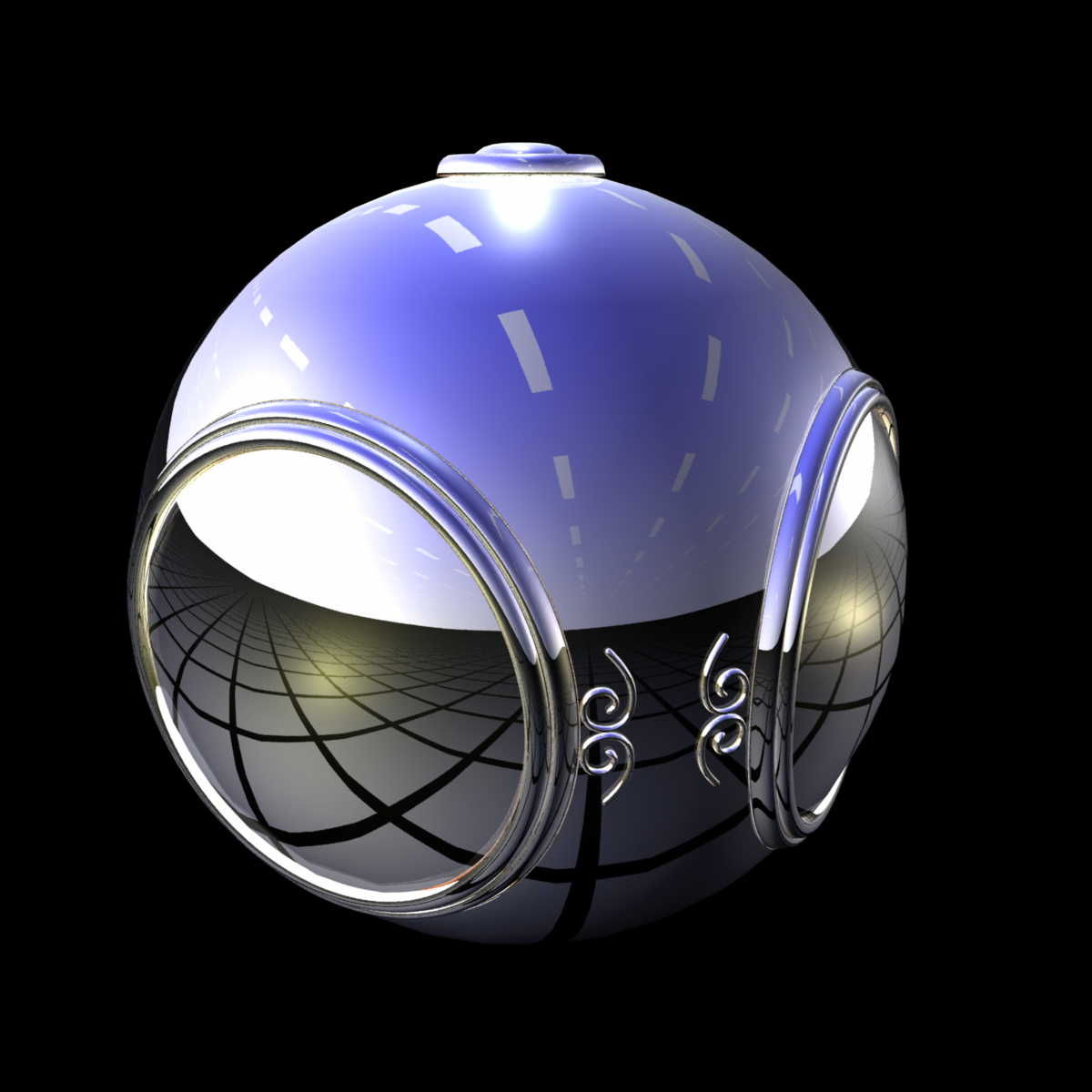 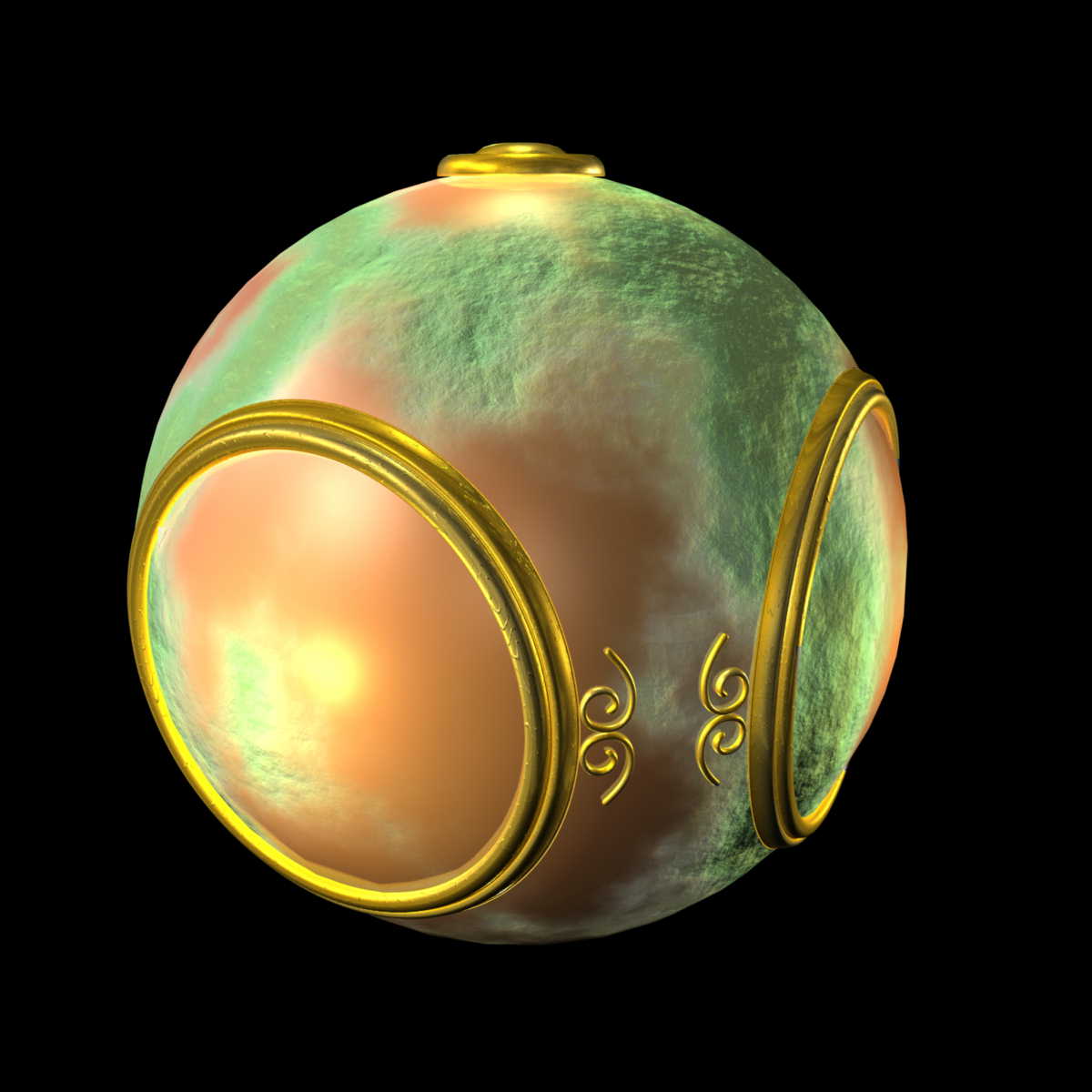 smooth shading
environment
    mapping
bump mapping
55
Angel and Shreiner: Interactive Computer Graphics 7E © Addison-Wesley 2015
Computer Graphics: 1980-1990
Special purpose hardware
Silicon Graphics geometry engine
VLSI implementation of graphics pipeline
Industry-based standards
PHIGS
RenderMan
Networked graphics: X Window System
Human-Computer Interface (HCI)
56
Angel and Shreiner: Interactive Computer Graphics 7E © Addison-Wesley 2015
Computer Graphics: 1990-2000
OpenGL API
Completely computer-generated feature-length movies (Toy Story) are successful
New hardware capabilities
Texture mapping
Blending
Accumulation, stencil buffers
57
Angel and Shreiner: Interactive Computer Graphics 7E © Addison-Wesley 2015
Computer Graphics: 2000-2010
Photorealism
Graphics cards for PCs dominate market
Nvidia, ATI
Game boxes and game players determine direction of market
Computer graphics routine in movie industry: Maya, Lightwave
Programmable pipelines
New display technologies
58
Angel and Shreiner: Interactive Computer Graphics 7E © Addison-Wesley 2015
Generic Flat Panel Display
59
Angel and Shreiner: Interactive Computer Graphics 7E © Addison-Wesley 2015
Computer Graphics 2011-
Graphics is now ubiquitous
Cell phones
Embedded 
OpenGL ES and WebGL
Alternate and Enhanced Reality
3D Movies and TV
60
Angel and Shreiner: Interactive Computer Graphics 7E © Addison-Wesley 2015
Introduction to Computer Graphics with WebGL
Ed Angel
Professor Emeritus of Computer Science
Founding Director, Arts, Research, Technology and Science Laboratory
University of New Mexico
61
Angel and Shreiner: Interactive Computer Graphics 7E © Addison-Wesley 2015
Image Formation
Ed Angel
Professor Emeritus of Computer Science, 
University of New Mexico
62
Angel and Shreiner: Interactive Computer Graphics 7E © Addison-Wesley 2015
Objectives
Fundamental imaging notions
Physical basis for image formation
Light
Color
Perception
Synthetic camera model
Other models
63
Angel and Shreiner: Interactive Computer Graphics 7E © Addison-Wesley 2015
Image Formation
In computer graphics, we form images which are generally two dimensional using a process analogous to how images are formed by physical imaging systems
Cameras
Microscopes
Telescopes
Human visual system
64
Angel and Shreiner: Interactive Computer Graphics 7E © Addison-Wesley 2015
Elements of Image Formation
Objects
Viewer
Light source(s)

Attributes that govern how light interacts with the materials in the scene
Note the independence of the objects, the viewer, and the light source(s)
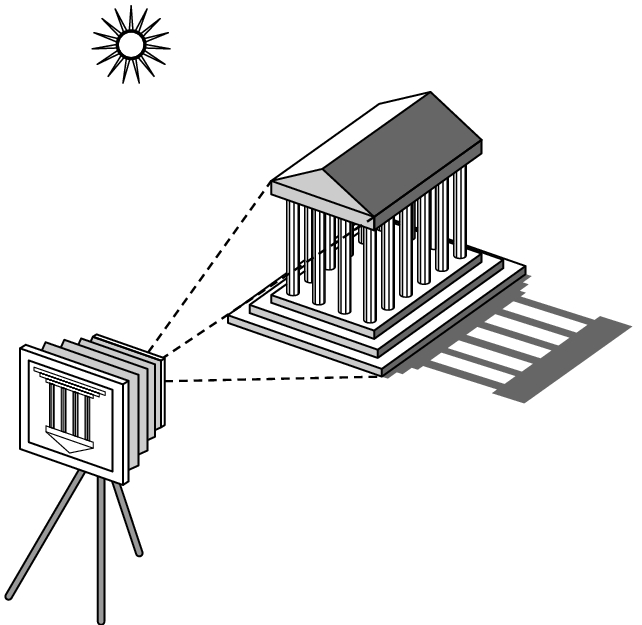 65
Angel and Shreiner: Interactive Computer Graphics 7E © Addison-Wesley 2015
Light
Light is the part of the electromagnetic spectrum that causes a reaction in our visual systems
Generally these are wavelengths in the range of about 350-750 nm (nanometers)
Long wavelengths appear as reds and short wavelengths as blues
66
Angel and Shreiner: Interactive Computer Graphics 7E © Addison-Wesley 2015
Ray Tracing and Geometric Optics
One way to form an image is to
follow rays of light from a
point source finding which
rays enter the lens of the
camera. However, each 
ray of light may have 
multiple interactions with objects
before being absorbed or going to infinity.
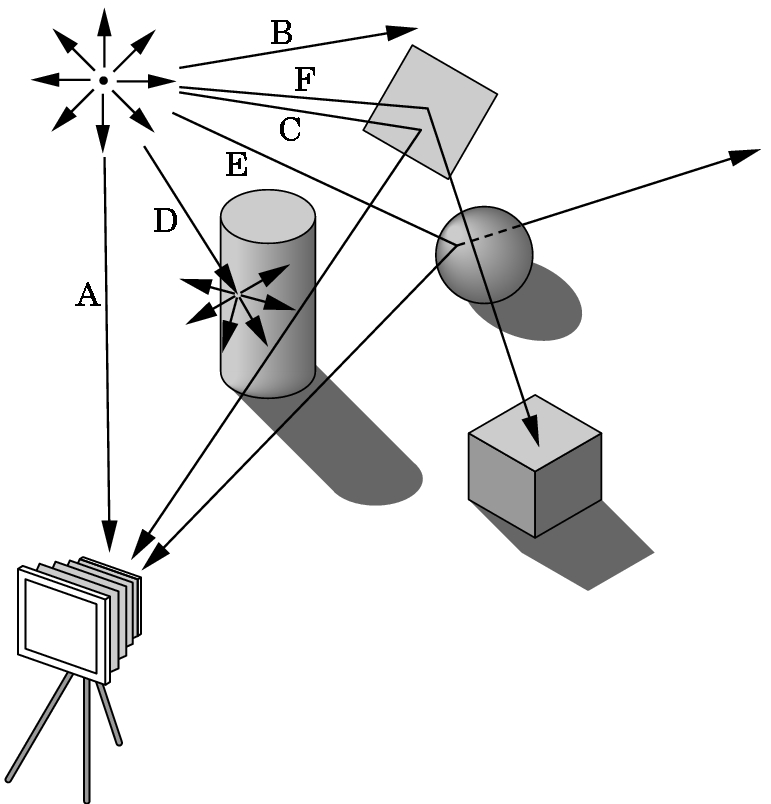 67
Angel and Shreiner: Interactive Computer Graphics 7E © Addison-Wesley 2015
Luminance and Color Images
Luminance Image
Monochromatic 
Values are gray levels
Analogous to working with black and white film or television
Color Image
Has perceptional attributes of hue, saturation, and lightness
Do we have to match every frequency in visible spectrum? No!
68
Angel and Shreiner: Interactive Computer Graphics 7E © Addison-Wesley 2015
Three-Color Theory
Human visual system has two types of sensors
Rods: monochromatic, night vision
Cones
Color sensitive
Three types of cones
Only three values (the tristimulus 
values) are sent to the brain
Need only match these three values
Need only three primary colors
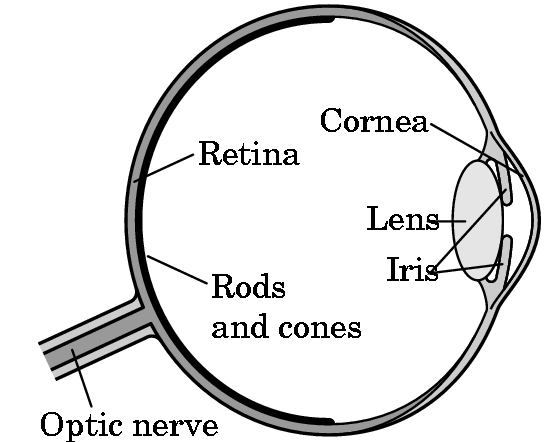 69
Angel and Shreiner: Interactive Computer Graphics 7E © Addison-Wesley 2015
Shadow Mask CRT
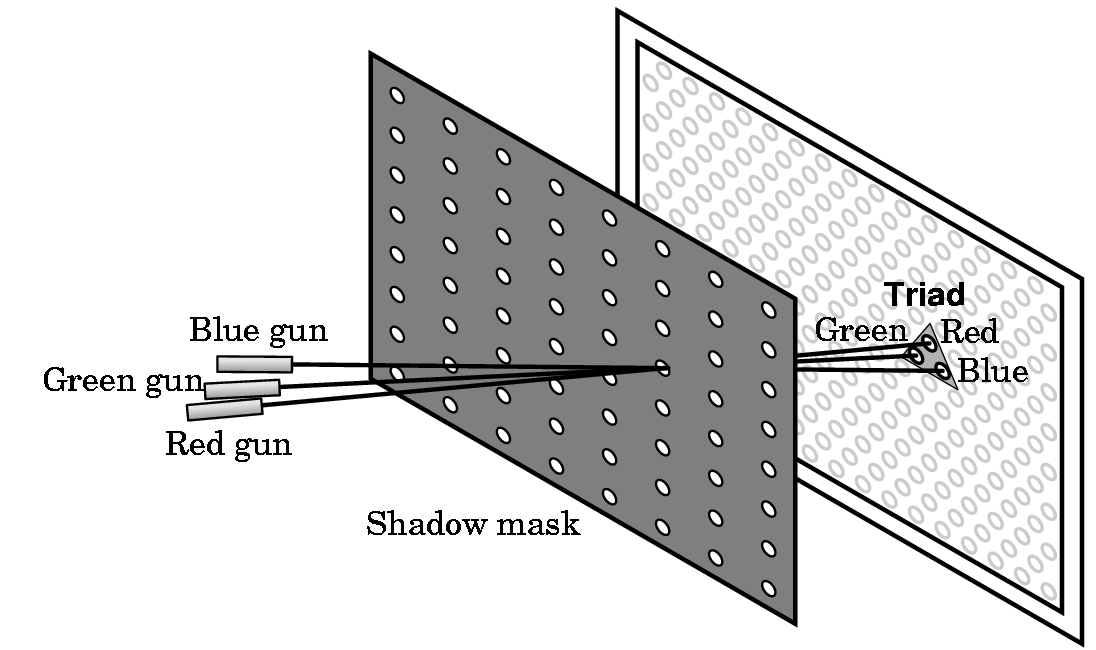 70
Angel and Shreiner: Interactive Computer Graphics 7E © Addison-Wesley 2015
Additive and Subtractive Color
Additive color
Form a color by adding amounts of three primaries
CRTs, projection systems, positive film
Primaries are Red (R), Green (G), Blue (B)
Subtractive color
Form a color by filtering white light with cyan (C), Magenta (M), and Yellow (Y) filters
Light-material interactions
Printing
Negative film
71
Angel and Shreiner: Interactive Computer Graphics 7E © Addison-Wesley 2015
Pinhole Camera
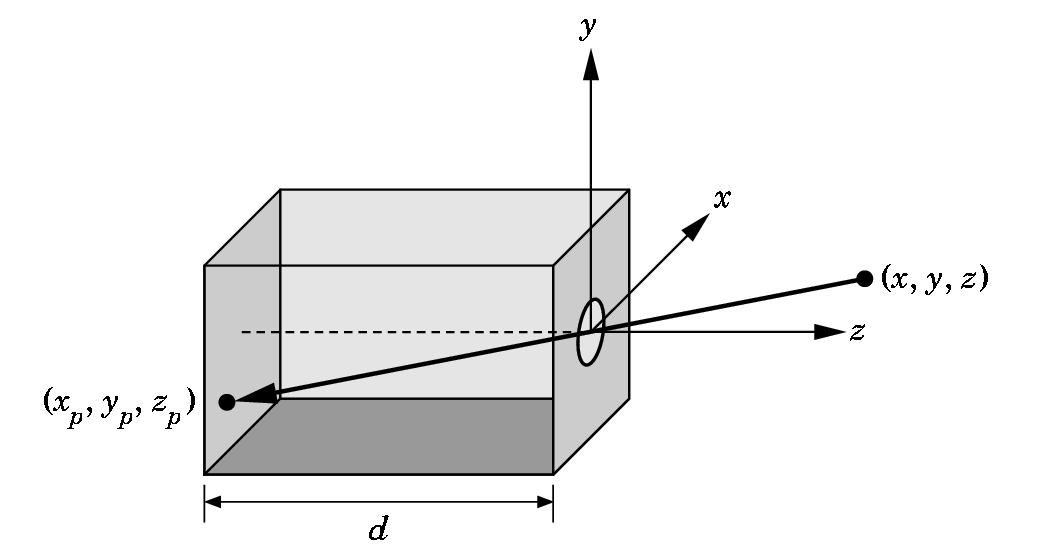 Use trigonometry to find projection of point at (x,y,z)
xp= -x/z/d
yp= -y/z/d
zp= d
These are equations of simple perspective
72
Angel and Shreiner: Interactive Computer Graphics 7E © Addison-Wesley 2015
Synthetic Camera Model
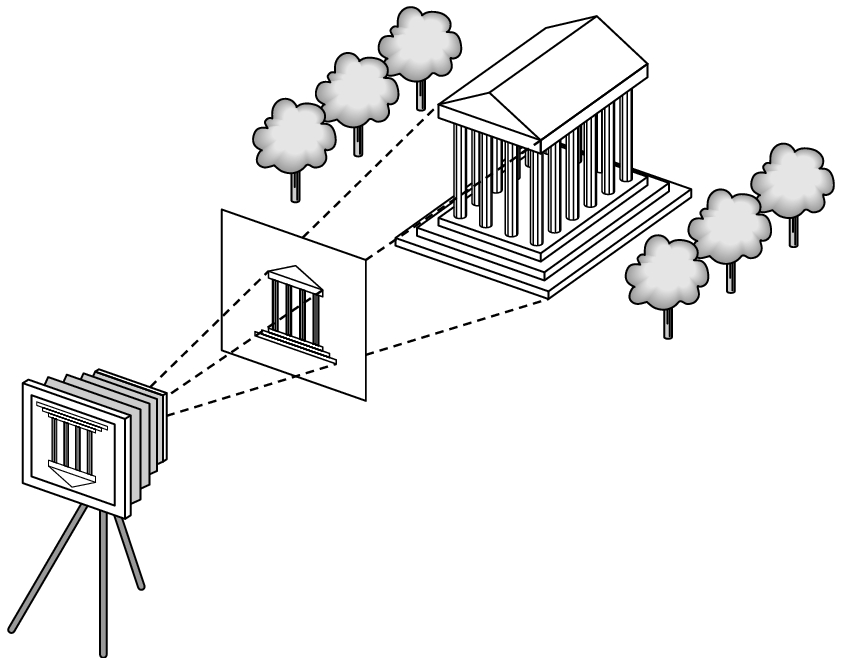 projector
p
image plane
projection of p
center of projection
73
Angel and Shreiner: Interactive Computer Graphics 7E © Addison-Wesley 2015
Advantages
Separation of objects, viewer, light sources
Two-dimensional graphics is a special case of three-dimensional graphics
Leads to simple software API
Specify objects, lights, camera, attributes
Let implementation determine image
Leads to fast hardware implementation
74
Angel and Shreiner: Interactive Computer Graphics 7E © Addison-Wesley 2015
Global vs Local Lighting
Cannot compute color or shade of each object independently
Some objects are blocked from light
Light can reflect from object to object
Some objects might be translucent
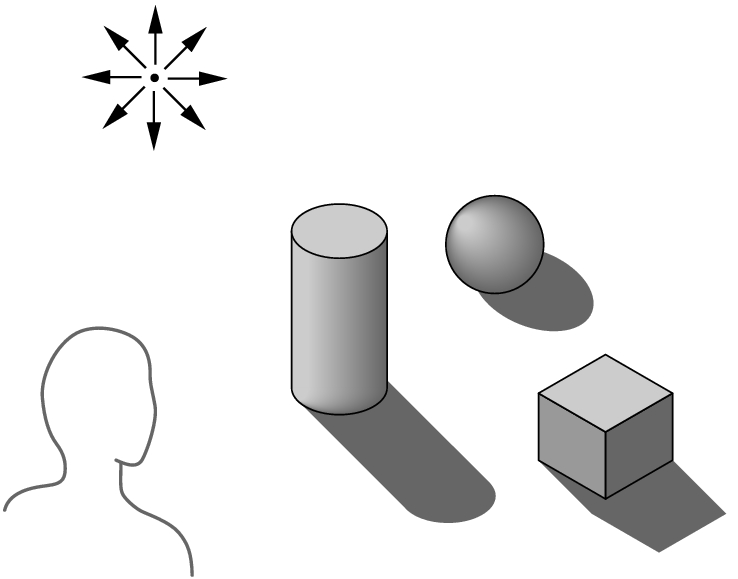 75
Angel and Shreiner: Interactive Computer Graphics 7E © Addison-Wesley 2015
Why not ray tracing?
Ray tracing seems more physically based so why don’t we use it to design a graphics system?
Possible and is actually simple for simple objects such as polygons and quadrics with simple point sources
In principle, can produce global lighting effects such as shadows and multiple reflections but ray tracing is slow and not well-suited for interactive applications
Ray tracing with GPUs is close to real time
76
Angel and Shreiner: Interactive Computer Graphics 7E © Addison-Wesley 2015